Welcome OER Liaisons!
On behalf of the ASCCC OERI, we are pleased to have you here for one of our term “kick-offs”.
If you are not already muted, please mute yourself upon arrival. As this is set up as a meeting, we will be able to have an actual discussion – but we need all those who are not speaking to be muted.
You are also encouraged to use the “chat” feature.
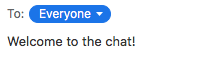 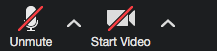 ASCCC OERI Spring 2024 OER Liaison Kick-Off
Revised February 4, 2024.
This work is licensed under a Creative Commons Attribution 4.0 International License. 
Attribute this slide deck as: "ASCCC OERI Spring 2024 OER Liaison Kick-Off" by ASCCC OERI is licensed under CC BY 4.0.
Overview
OER Liaison Basics
OER Vs ZTC
ZTC Collaboration Cohorts
Open Education Week
Cal OER 2024
OERI and You
Stay Informed
As an OER Liaison (OERL), you will be on the OERI and the OERL listservs and will receive both the OERL and the OERI Newsletters each month. You may wish to forward the OERI Newsletter to your college community. The OERL Newsletter:
Contains information specific to OERLs (and general information)
Typically distributed before the OERI Newsletter
Canvas – ASCCC OERI Initiative (more next)
Discipline Listservs – encourage your colleagues to sign up (more later)
Canvas Course
Although we are no longer adding content to the course, we do use it for communication – and we populate its calendar with our events. 
Self-enroll in the OERI Canvas course
Email the OERI if you are unable to enroll
"Enrollment" is necessary to receive communications.
Direct access via: tinyurl.com/ASCCC-OpenEd
[Speaker Notes: URL for self-enrollment: ccconlineed.instructure.com/enroll/7RJL33
OERI email address: oeri@asccc.org]
ASCCC.org > Resources
Link to sign up for general OERI newsletter and discipline specific newsletters
Users can then select the listserv they wish to subscribe to
All faculty should be encouraged to subscribe to their discipline listserv
Those who are interested in subscribing to the OERI’s listserv should subscribe to “ASCCC OER Initiative”
All official ASCCC listservs are one-way
[Speaker Notes: Discipline list-servs are used for discipline-specific communications – recruiting Discipline Leads, sharing new resources, matchmaking for projects, etc. 
Listserv URL - URL for self-enrollment: ccconlineed.instructure.com/enroll/7RJL33]
ASCCC-OERI.org
Your go-to for everything (we hope)
Updated regularly
Archives of webinars and newsletters 
Curated Collections – by discipline, Transfer Model Curriculum (TMC), General Education (including Cal-GETC)
OER and ZTC - tinyurl.com/OER4ZTC
Everything available can be found under “The ZTC Degree Program”
Scroll to the bottom of the main page for information on existing ZTC pathways
[Speaker Notes: OER and ZTC - https://asccc-oeri.org/oer-and-ztc/]
Spring 2024 OERL Expectations
Attend an OER Liaison Spring 2024 Kick-Off. ✔️
Attend two additional OERI or OERL Events (Webinars or Conversations) during the term, or host one. (Encouraged. 😀)
Office hours hosted by the OERI do not meet this requirement.
All ZTC events hosted by the Chancellor’s Office or the ZTC TAP do not meet this requirement.
Communicate with your local senate and faculty regarding the work of the OERI by forwarding the OERI Newsletter broadly and reaching out to specific faculty and departments as warranted. (ongoing – and important)
Expectations (continued)
Check-in at least twice with your Regional Lead to share local needs and issues.

Complete – and document – your Spring 2024 OER Liaison activities by Friday, May 10, 2023. Activities should be logged throughout the term on the Spring 2024 Liaison Tracking Spreadsheet. (tinyurl.com/OERL-2024S)
[Speaker Notes: Spring 2024 Liaison Tracking Spreadsheet - https://docs.google.com/spreadsheets/d/1aOED6Hp-xfoIAj2AB3_Y4Mv7mcSnISUWGRiRI-oJoS8/edit#gid=52749986]
Important
You are our connection to your college.
If you are not able to push communications to your college community as needed, please contact your Regional Lead for assistance.
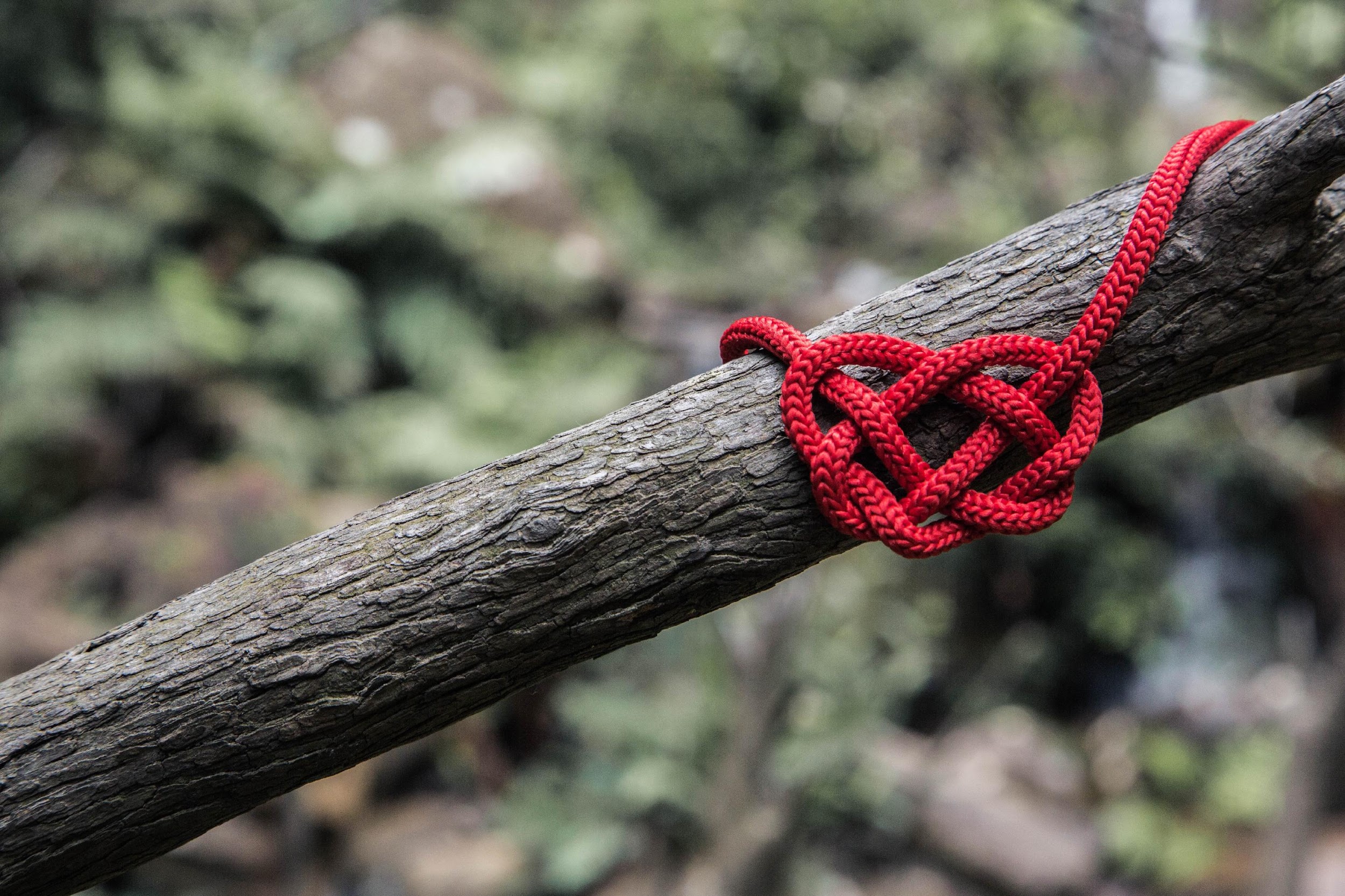 Photo by Will O on Unsplash
OER Vs ZTC
Your role as the OERL is to share OER information with your college community and share your local OER interest, needs, challenges, and accomplishments with the OERI.
Because of the intersection of OER and ZTC, we will keep you informed about developments related to the ZTC Degree Program. 
While OER is the most sustainable way to get to Zero Textbook Cost (ZTC), it is not the only way – and you as the OERL are not responsible for your college’s ZTC efforts.
Please remember that you can share information about OERL events with others, when appropriate.
Who you gonna call?
If you have general questions about the ZTC degree program, contact the California Community Colleges Chancellor’s Office (CCCCO) using the CCCCO ZTC email.
If you have questions about the ZTC Acceleration Grant Collaboration Cohorts, contact the OERI.
[Speaker Notes: CCCCO ZTC email – ztc@cccco.edu
OERI email – oeri@asccc.org]
ZTC Collaboration Cohorts
Most colleges are participating in one or more cohorts.
The work of the Cohorts is intended to benefit everyone – it begins with gathering data about how courses have achieved ZTC – and an identification of what still needs to be ZTC. 
If you are not part of a cohort and you would like to share your data, we invite you to do so – help us achieve our goal of ZTC transparency.
Did you steer clear of the popular majors due to concerns about duplication?
[Speaker Notes: https://asccc-oeri.org/zero-textbook-cost-ztc-program-collaboration-cohorts/]
Established Cohorts (1-14, or 28)
Administration of Justice
Anthropology
Art History
Art (Studio Art)
Biology
Business Administration
Chemistry
Child Dev/Early Childhood Education
Communication Studies
Data Science
Economics
Elementary Teacher Education
English
Geography
[Speaker Notes: https://asccc-oeri.org/zero-textbook-cost-ztc-program-collaboration-cohorts/]
Established Cohorts (15 - 28)
Geology
History
Humanities
Journalism
Library Science and Library Technology
Mathematics
Multimedia, Film, Television, and Electronic Media
Philosophy
Physics
Political Science
Psychology
Social Work and Human Services
Sociology
Spanish
Open Education Week – March 4 - 8
Consider participating in this international celebration of open.
Submit your contribution by February 28. 
Please share your OE Week plans with the OERI and we will get the word out about your participation.
Contact the OERI no later than February 14 to ensure inclusion of your events in our March newsletters.
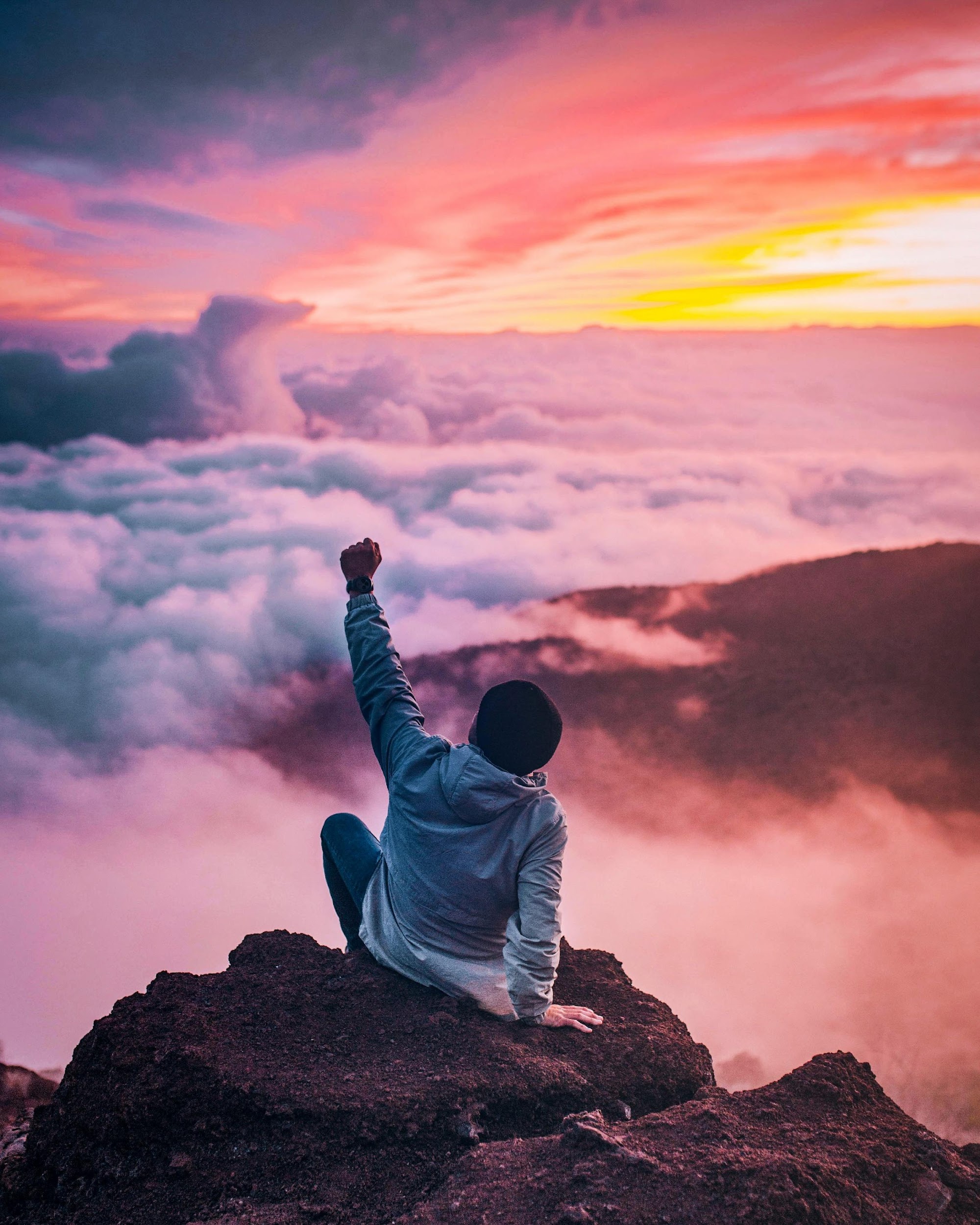 Photo by Ian Stauffer on Unsplash
[Speaker Notes: Open Education Week – URL for submitting events - https://oeweek.oeglobal.org/contribute/
Send the details of your events to the OERI at oeri@asccc.org]
Cal OER – August 7 – 8, 2024
Save the date coming soon.
Access information about prior events on the Cal OER website.
Proposed theme – “Responsive Pedagogy: Extending Local Innovation to Advance Global Impact”
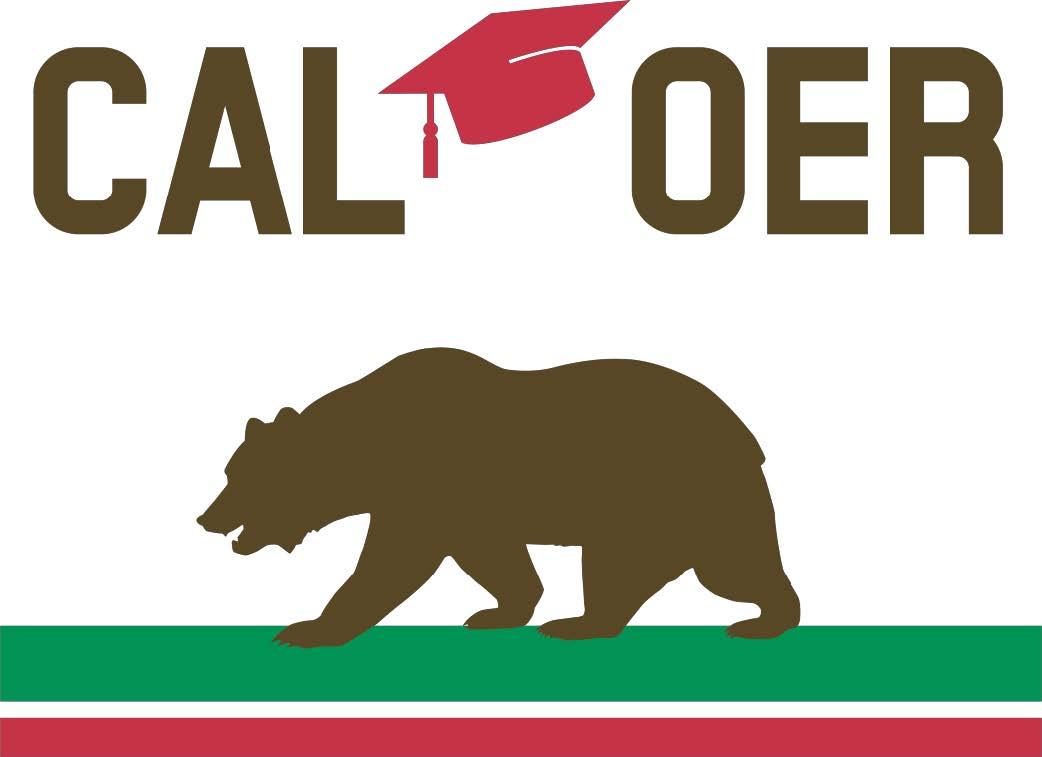 [Speaker Notes: Cal OER website - https://www.caloer.org/]
How can OERI help you?
More Information
ASCCC OERI Website (asccc-oeri.org)
Resources
Webinars and Events
ASCCC OER E-Mail (oeri@asccc.org)
And to contact us…
General OERI E-Mail: oeri@asccc.org
Find everyone’s e-mail at: https://asccc-oeri.org/about-us/
Thanks!
Photo by Thgusstavo Santana from Pexels
Presentation URLs
Canvas course tinyURL: tinyurl.com/ASCCC-OpenEd 
URL for Canvas course self-enrollment: ccconlineed.instructure.com/enroll/7RJL33 
OERI email address: oeri@asccc.org 
ASCCC: asccc.org 
ASCCC listserv URL: https://www.asccc.org/sign-our-newsletters 
OERI’s OER and ZTC page tinyURL: tinyurl.com/OER4ZTC 
OER and ZTC page: asccc-oeri.org/oer-and-ztc
Spring 2024 Liaison Tracking Spreadsheet tinyURL: tinyurl.com/OERL-2024S
Spring 2024 Liaison Tracking Spreadsheet: https://docs.google.com/spreadsheets/d/1aOED6Hp-xfoIAj2AB3_Y4Mv7mcSnISUWGRiRI-oJoS8/edit#gid=52749986
CCCCO ZTC email: ztc@cccco.edu 
Open Education Week – URL for submitting events: https://oeweek.oeglobal.org/contribute/  
Cal OER website: www.caloer.org